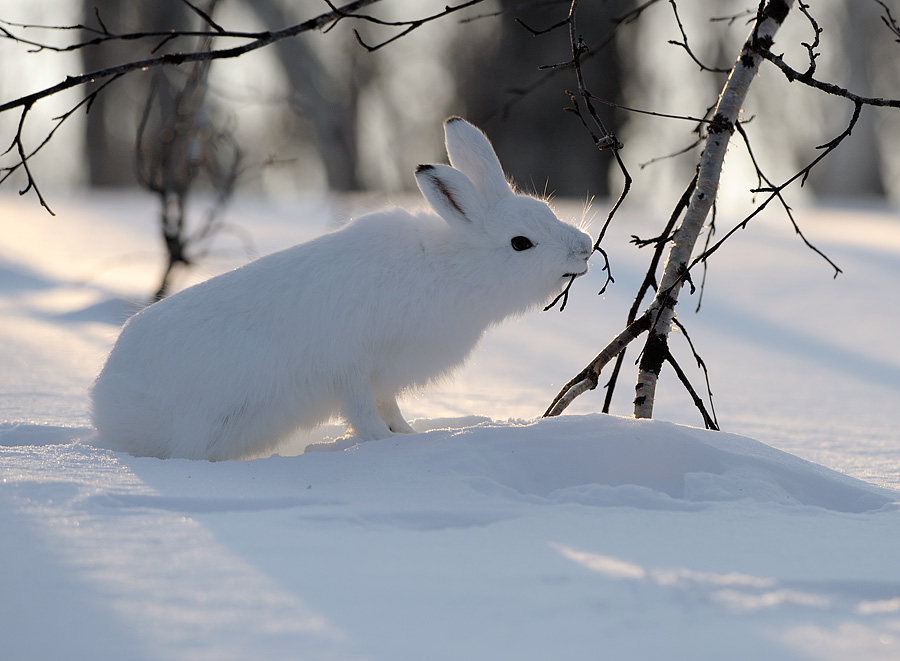 Як живеться взимку зайчатам? Які зміни в зовнішньому вигляді допомагають їм ховатися від хижаків? Чим вони харчуються? Яких ворогів зайців ви знаєте?
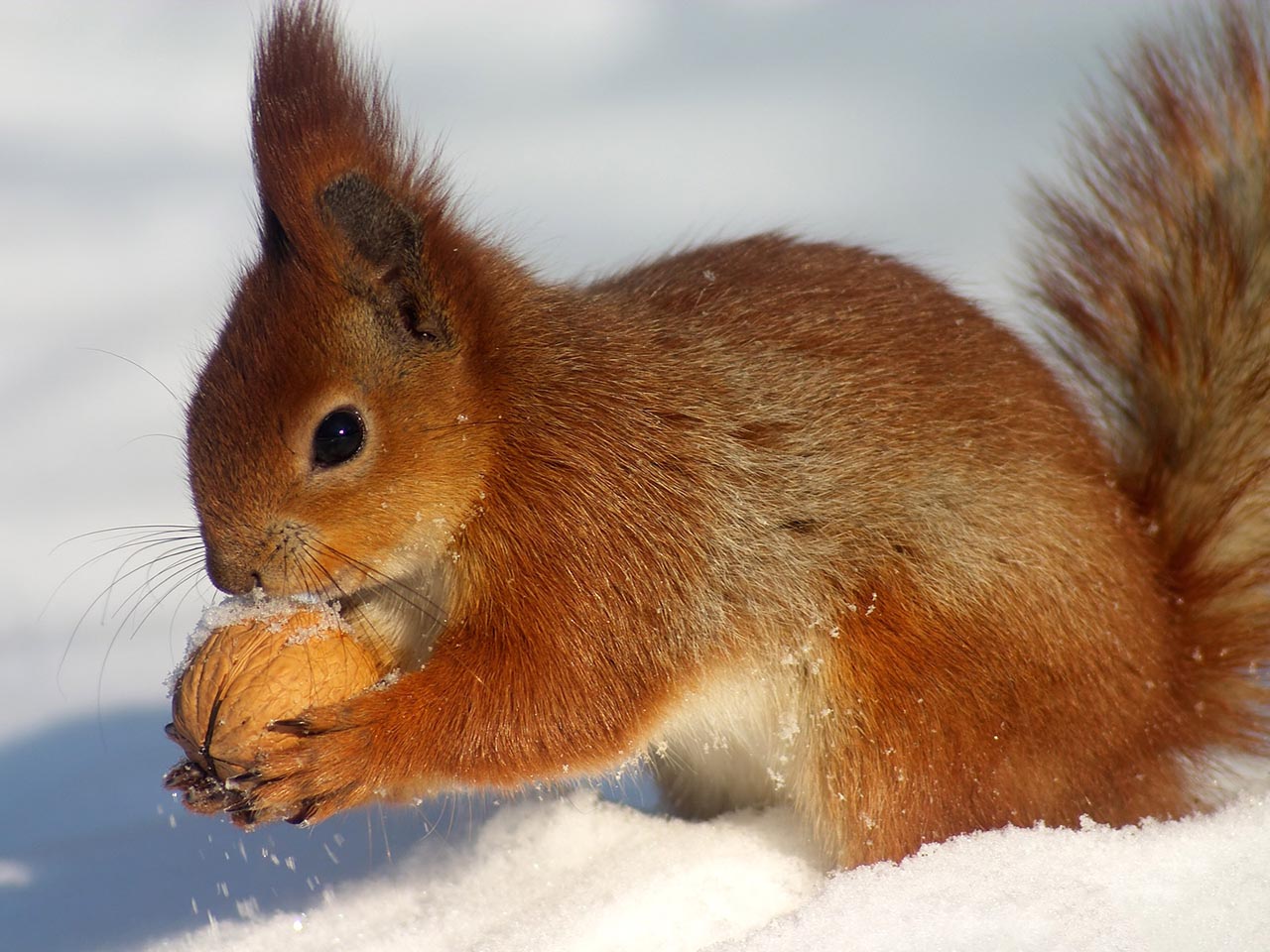 Як живеться взимку білочці? Розкажіть про особливості поведінки білочки взимку.
Чим вона харчується?
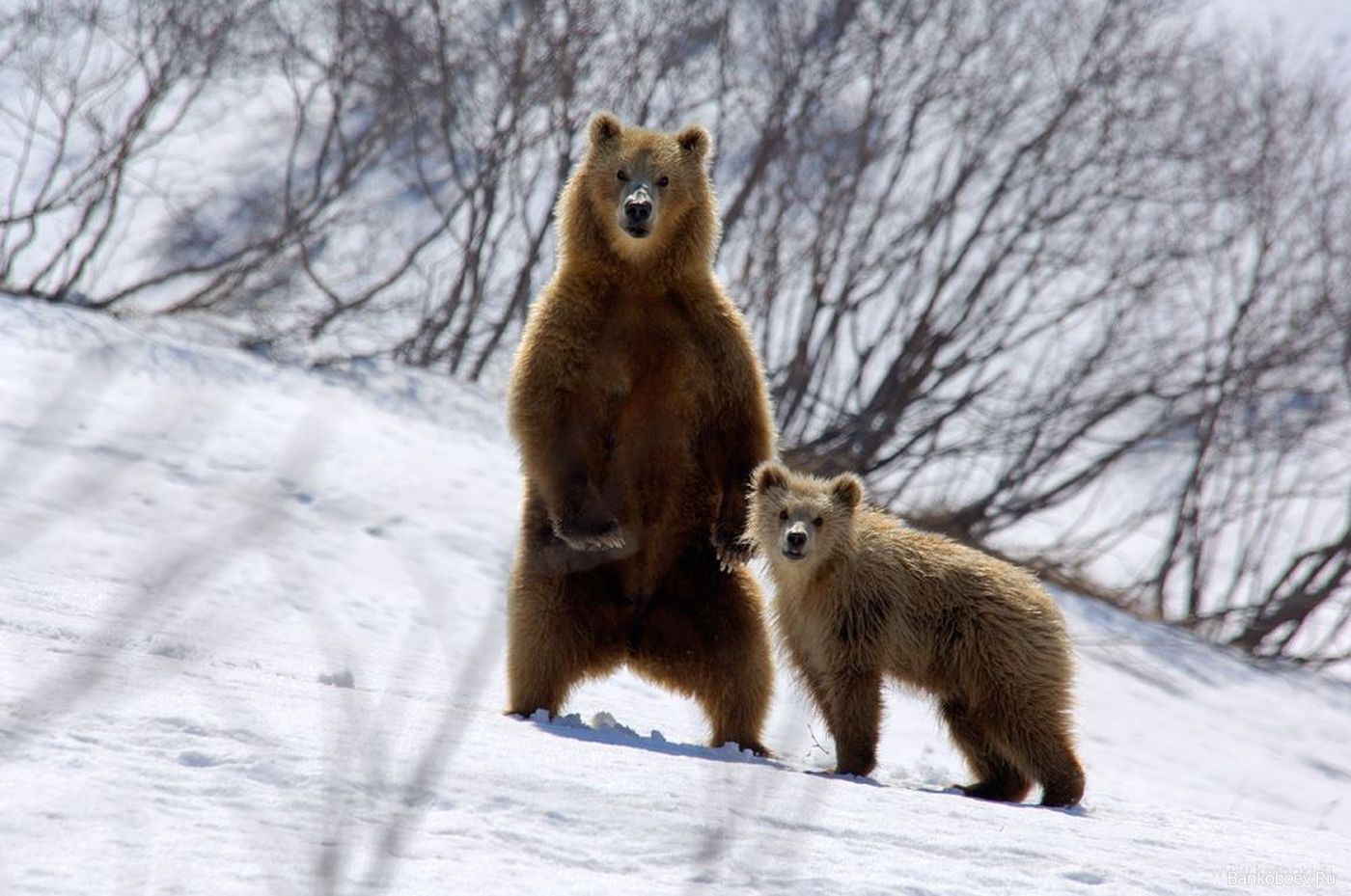 Розкажіть про особливості поведінки ведмедя взимку. Що саме спонукає його лягти спати?
Де спить ведмідь? Чому він спить до самої весни? Чим харчується під час сплячки?
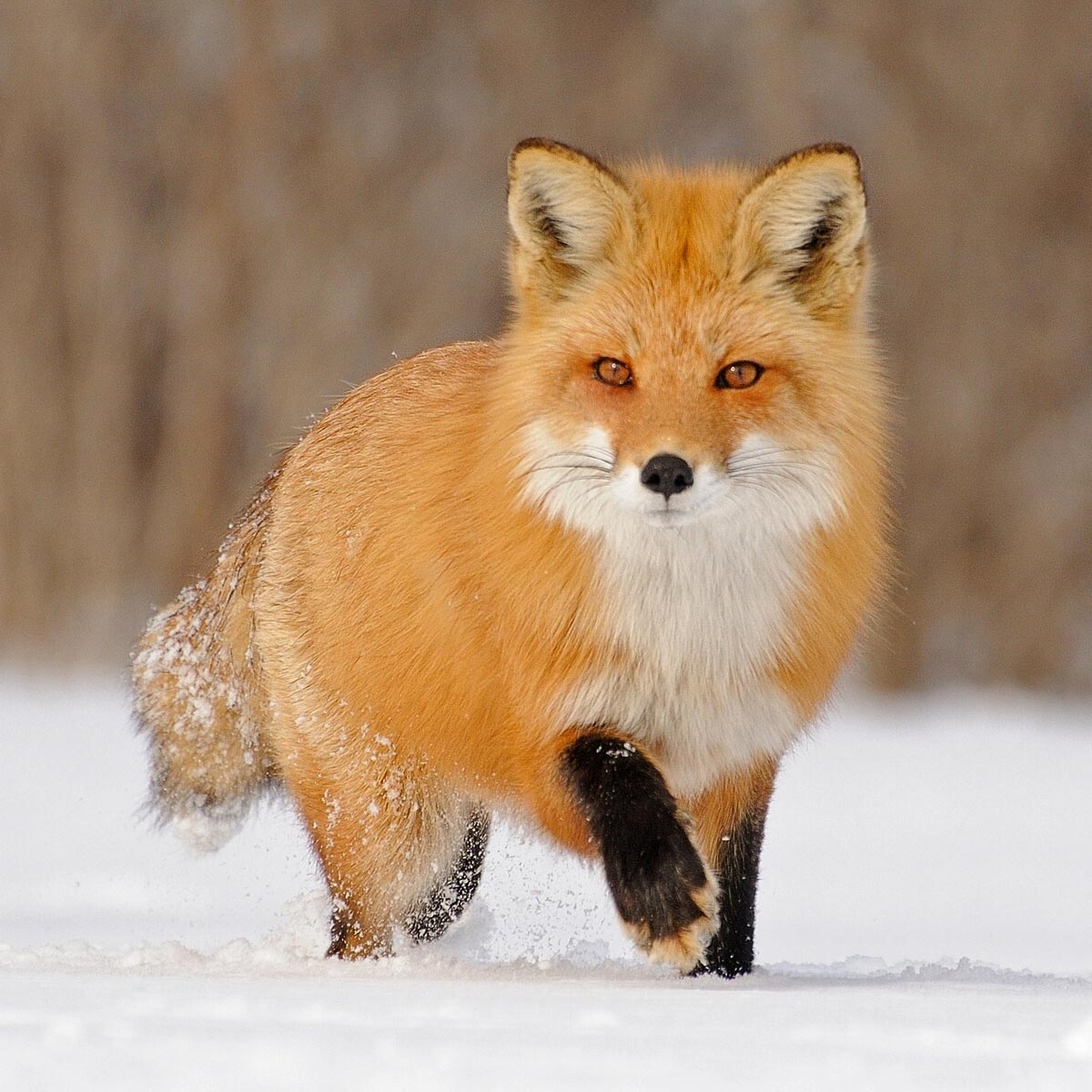 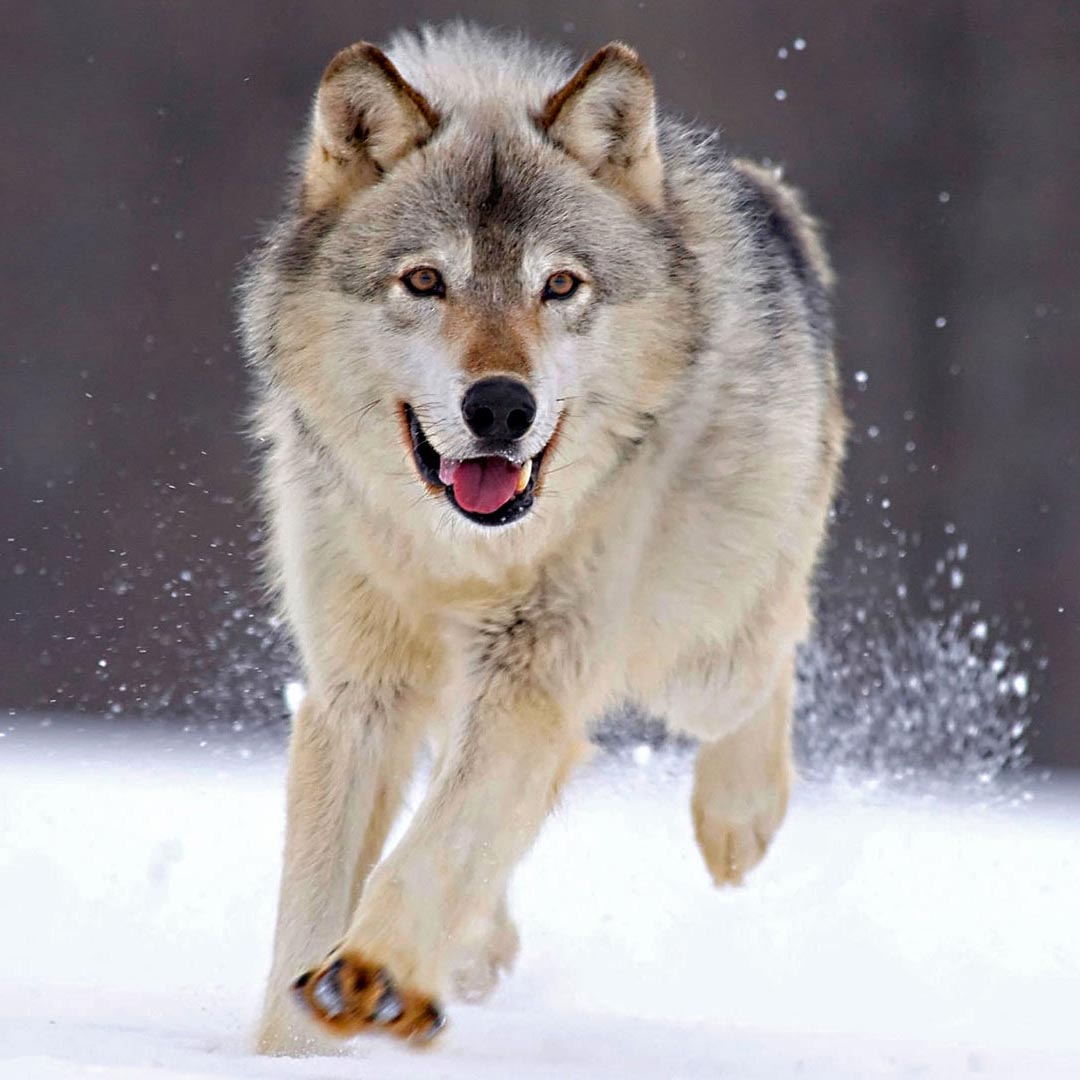 Назвіть цих тварин. Які це тварини? Чому вони взимку не лягають спати? Чому не змінюють забарвлення хутра, не роблять запасів на зиму?
Чим вони схожі та чим відрізняються?